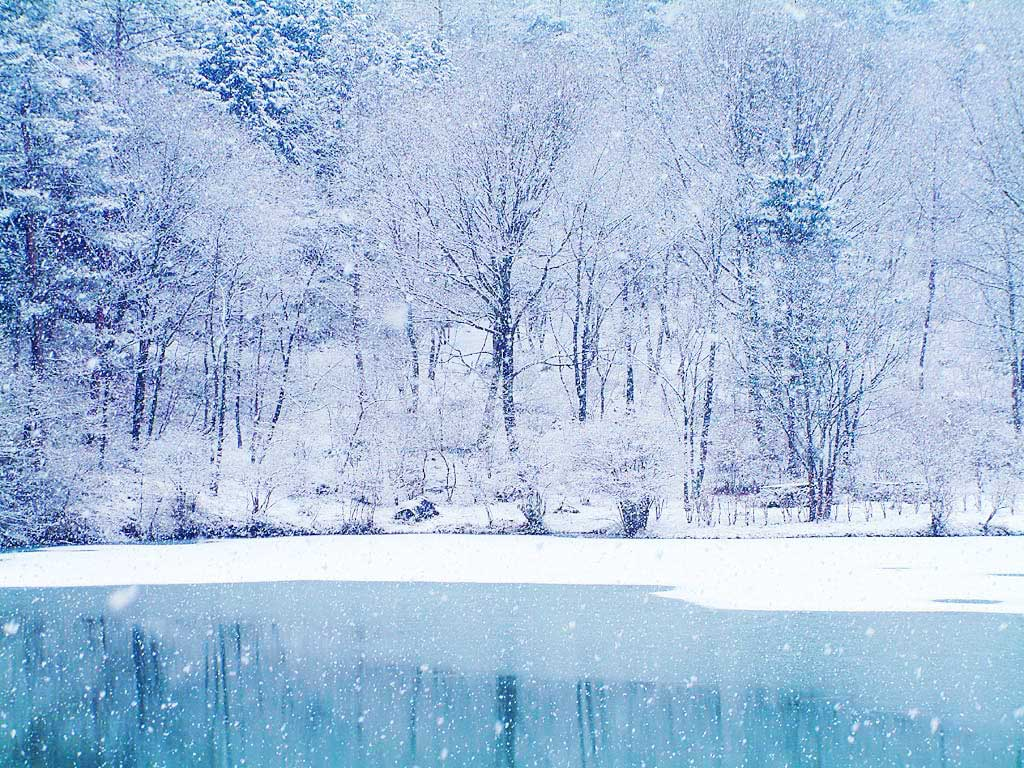 Электронные таблицы
Урок №28
9 класс
Учитель информатики: Мартынова О.Г.
МБОУ СОШ № 11
Г. Краснодар
Электронные таблицы
это работающее в диалоговом режиме приложение, хранящее и обрабатывающее данные в прямоугольных таблицах.
Примеры :
Microsoft Excel – файлы *.xls,*xlsx
Open Office Calk – файлы *.ods
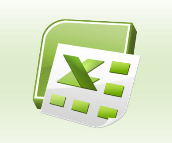 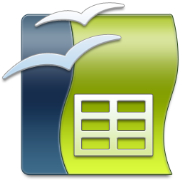 Основная задача:
- автоматические вычисления с данными в таблицах.
А также:
Хранение данных в табличном виде.
Диаграммы
Анализ данных
Составление прогнозов
Поиск оптимальных решений
Отчеты
Столбцы, строки, ячейки.
Адрес ячейки В3, ячейка активна(когда выделена).
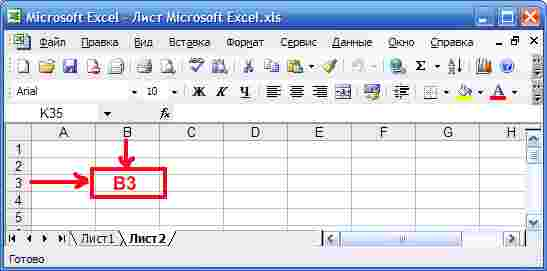 Рабочие листы
Столбец
Строка
Диапазон ячеек
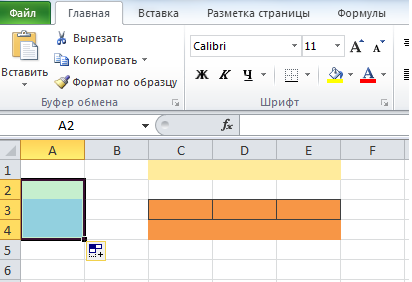 Диапазон А2-А4, С1-Е1, D3-E4.
Редактирование листов
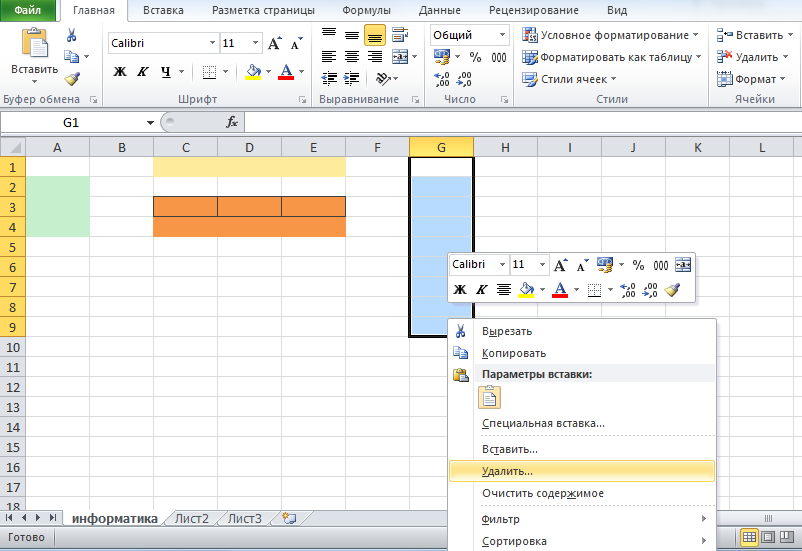 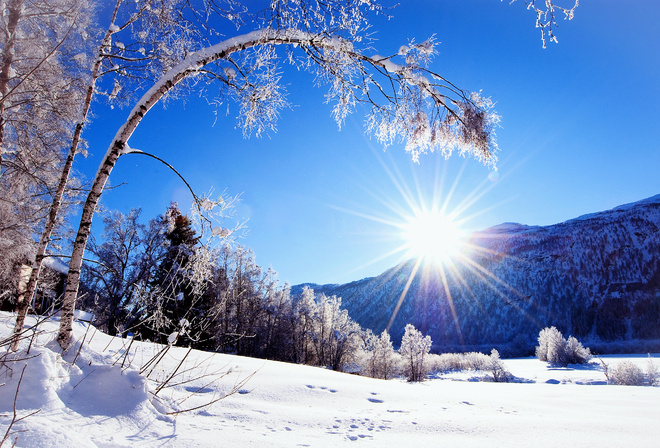 Д/з.  § 3.2.1.  стр. 84- 87, 
№ 3.8
Практическая работа
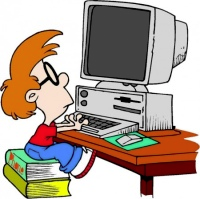